Vaughn MSTitle I Annual Meeting
What Every Family Needs to Know!
Friday, September 25, 2020
9:00am English
Title I Program
Purpose
School participation
Purpose
Title I provides federal funding to schools to help students meet the challenging State academic standards
Title I funds are targeted to schools with high numbers of children from low-income families.
Title I is part of the Every Student Succeeds Act and provides about $15 billion per year in federal aid to local schools.
More than 55,900 public schools receive Title I funds.
Title I serves more than 26 million children.
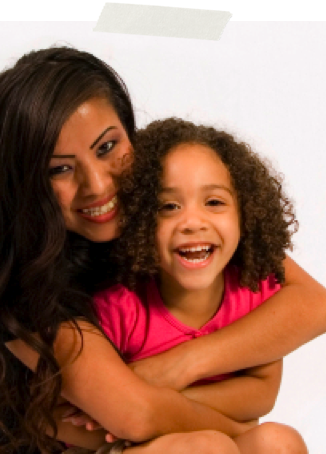 US Department of Education 
Title I, Part A
Budget Tables
[Speaker Notes: Purpose of Title I]
Participation
[Speaker Notes: To be a “schoolwide” school the school must have a free/reduced lunch count of at least 40%, collect and analyze data that affects student achievement, and must develop a comprehensive site plan (School Performancy Plan) and annually review its effectiveness.]
Assessments
School City interim assessments
Semester exams
WIDA
SBAC
Assessments
[Speaker Notes: These are required by Title I; list does not include all the state-law-required assessments, i.e., MAP for NVKR, etc.]
Results Timeline
Use of Funds
Types of Funds
Strategic General Fund		$80,115+ staff
Title I						$342,705
Title I 1003 (a) 				$115,460
Zoom						$366,276
Communities in Schools		$36,432
21st Century Cohort 5		$118,105

			-
Types of Funds
Strategic General Fund		$80,115
29 teachers, 3 administrators, 1 librarian, 3 counselors
General supplies
Substitutes
Professional development
Warehouse supplies
Magazines/periodicals
Computers
Web based programs

			-
Title I 1003 (a)
1teacher
Substitutes $2640 to cover professional development
Extra duty pay $14,640 for after hours pay
IB annual fee $12,158.70
Title I
2 teachers
General supplies
Warehouse supplies
Computer supplies….additional student laptops
Web-based programs
Substitutes for professional development
Library books
FACE position….to assist with Family & Community engagement
Second assistant principal
Substitutes for teachers to attend professional development
Zoom
3 teachers
General supplies
Magazines & periodicals
Computers
Web-based programs
Extra duty pay/training
21st Century 					– after school program
Team Up Coordinator
Team Up Assistants
Instructional supplies & kits $4500
Other $$$
Communities in Schools $36,432
Governor’s salary $1000
Redfield $14,095
Program Funds
Allocated so schools with the most low income students get the most funding 
Allocated from the highest percentage down

This chart is an example of four elementary schools and the percentage of students who receive free or reduced lunches.
[Speaker Notes: Washington School would receive a higher amount of Title I funds as it has the largest percentage of students receiving free/reduced lunch. Lincoln and Obama would not be eligible to receive schoolwide Title I funds as their FRL rates are too low. (For your own information: Rate when schools can become eligibile to receive schoolwide funds is 40%, WCSD funds down to high 58% percent.)]
Program Funds
[Speaker Notes: Tailor this to your school. Can also show parents how to get to School Performance Plan Budget page.]
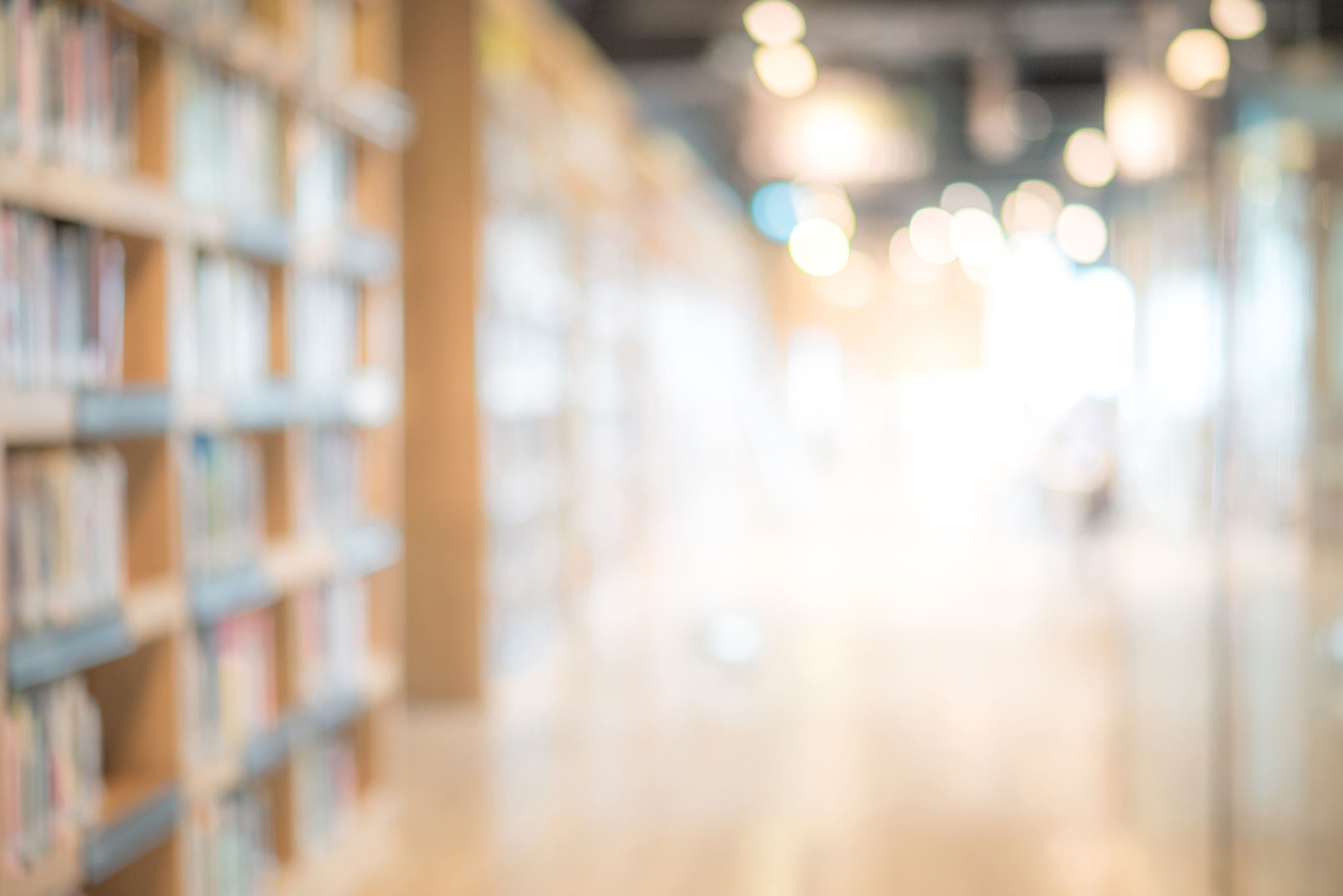 Curriculum and Instruction
Dream Box – Math
Scholastic
Elevation
IB (International Baccalaureate)
Additional Parent Notification Requirements
Parent And Family Engagement Policy, School-Parent Compact, Educator Qualifications, Additional Right-to-Know
District Policy – Family Engagement
Board Policy 5200
[Speaker Notes: 1. Parents and families are active participants in the life of the school, feel welcome, valued and connected to each other.
2. Families and staff engage in regular, authentic, two-way, meaningful communication about student learning.
3. Families and school staff collaborate to support student learning and healthy development both at home and at school.
4. Families are empowered to be advocates for their own and other children , ensuring that students are provided equitable access to learning opportunities.
5. Families and school staff are equal partners in decisions that affect children and families.
6. Families and school staff collaborate with community members to connect students, families, and staff to expanded learning opportunities, community services, and civic participation
7. Staff have access to professional learning opportunities that increase their cultural competency and provide practical, research-based strategies that improve their ability to effectively partner with families.]
School Parent and Family Engagement Policy
[Speaker Notes: Make sure to add a link to the policy on the school website or take that part out of the slide]
FACE Liaison
Cynthia Garcia
School-Parent Compact
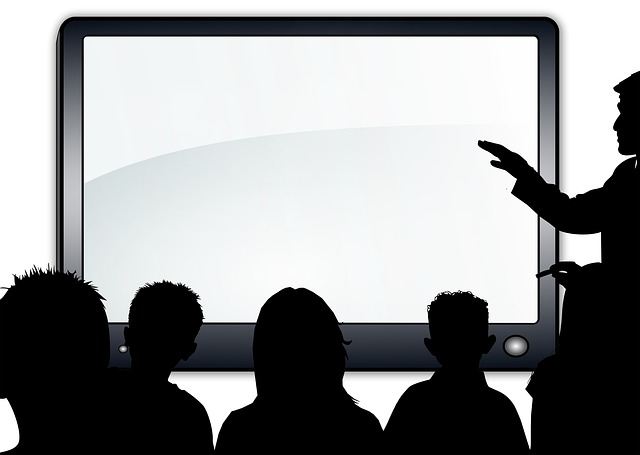 Educator Qualifications
Teachers must meet Nevada certification 	requirements
Paraprofessionals are highly qualified
Timely notice given if a student has been taught for 4 or more weeks in a row by a teacher who does not meet the State certification requirements, i.e., long-term substitute.
Parents’ Right-to-Know – District Level
[Speaker Notes: These are items not specifically stated in previous slides.]
Parents’ Right-to-Know – School Level
[Speaker Notes: Besides the information provided in the previous slides, parents can request information on any of these items and the school has to provide it in a timely manner. Report cards quarterly. Information on State and Local Assessments – parents can request more information on state and local assessments, i.e., practice tests, MAP, Brigrance, ACT, etc. What the participation policy is…]
CSI
CSI – COMPREHENSIVE SUPPORT AND IMPROVEMENT​
2018-2019 Two Star **
2019-2020 School Performance Plan
	Goal #1: Improve math proficiency on SBAC
	Goal #2: Improve ELA proficiency on SBAC  
	Goal #3: Increase student fluency on computers, provide culturally enriching curriculum (IB), increase teachers’ fluency in teaching online
2019-2020 SPP
Goal #1: Improve math proficiency on SBAC
     No update on this goal. 
     SBAC in spring 2020 cancelled due to COVID

Goal #2: Improve ELA proficiency on SBCA
     No update on this goal. 
     SBAC in spring 2020 cancelled due to COVID
2019-2020 SPP
Goal #3: Increase student fluency on computers, provide culturally enriching curriculum (IB), increase teachers’ fluency in teaching online
Vaughn MS is a one to one school. Distance and hybrid learners have been issued a school laptop (approximately 100 opted to use a personal device)
Teachers’ fluency is increasing….teachers are starting to live stream classes to distance learners
CSI
CSI – COMPREHENSIVE SUPPORT AND IMPROVEMENT​
2020-2021 School Performance Plan
	Goal #1: Improve math proficiency on SBAC
	Goal #2: Improve ELA proficiency on SBAC  
	Goal #3: Increase % of ELL students demonstrating proficiency in English on WIDA.  Increase # of students exiting WIDA/ELL program by demonstrating proficiency.
School Initiatives
International Baccalaureate Program (IB)
SWRL: increase opportunities for multiple students to Speak, Write Read, Listen
Increase alignment to NVACS
Increase rigor of instruction & assessments
PBIS
New administration       Many new teachers
Principal – Amanda Lobkowicz
	former CCSD, IB, Title I Principal
Assistant Principal – Erin Dawson
	previous WCSD AP experience, SEL and PBIS experience
Assistant Principal – Ryan Smith
	former central office, World Language, AVID and EL
	 experience
Dean of Students – John Calonico
	from Spanish Springs High School  with Special Education
	 experience
Professional Development
IB Teacher Workshops
Monthly EL strategies training including SWRL strategies
Professional Learning Communities 
Monthly IB training 
PLC following Instructional Rounds (snapshot classroom observations) and shadowing of EL students to ensure opportunities to participate

21 teachers new to the building
Of the 21, 11 are new to the district or are 1st year teachers
Family Involvement
Monthly parent meetings 9:00am English, 10:00am Spanish (Zoom until post-COVID)
Two Principal newsletters per month in English and Spanish
Post COVID – quarterly parent involvement events to support parents in using Infinite Campus, Teams, IB, Dream Box, and more
Band, Mariachi, Orchestra concerts
Data nights
Support for district FACE family engagement/tech support events
Staff Climate Survey Analysis
10 Topics – scores increased
2 Topics – scores decreased

Highlights:
         *Home-school communication ++14
         *Quality of WCSD –7
         *Staff collaboration ++23
         *Social Emotional Learning ++17
Student Climate Survey Analysis
3 Topics – scores increased
10 Topics – scores decreased

Highlights:
         *Student engagement –5
         *Victimization  ++6
No dangerous weapons seen while at school ++10
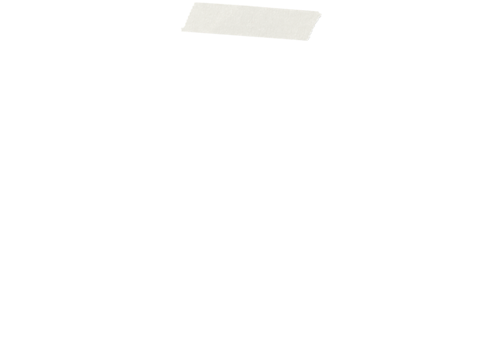 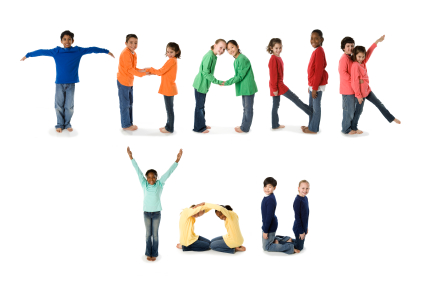 Questions